Imperfections in Solids
Types of imperfections
point defects, 
line defects (or dislocations), 
surface defects.
1
Significance of Dislocations
Plastic deformation is defined as a irreversible deformation or change in shape that occurs when the force or stress is removed.
Permanent deformation which is caused by dislocation motion.
Elastic deformation is a deformation that is fully recovered when the stress is removed.
Temporary change in the shape
No dislocation motion
Dislocation density is defined as the ratio of the total length of dislocation line and volume of the material.
2
Significance of Dislocations
Slip in Metals
Plastic deformation in metals: Slip plane is defined as sliding of blocks of the crystal over one another along the definite crystallographic plane.
Slip plane is the plane with the greatest atomic density
Slip direction is the closest-packed direction within the slip plane
Slip = Specific direction + Certain planes
Slip system = Slip plane + Slip direction
Limited slip system causes low ductility in the material
Higher stresses are required to cause slip
Slip occurs by dislocation motion in the crystals
3
Significance of Dislocations
Slip in Single Crystals; Extent of slip depends on:
Geometry of crystal structure
Magnitude of shear stress
Orientation of slip plane
Schimid’s Law
Normal stress
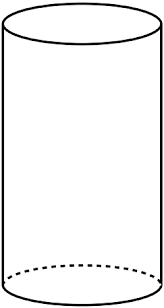 Normal to 
Slip plane
Slip direction
A
Resolved shear stress
Ao
4
Significance of Dislocations
Normal stress
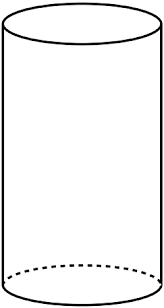 Normal to 
Slip plane
Slip direction
A
Resolved shear stress
Ao
5
Slip by Dislocation Motion
a (distance between slip planes)
6
w
Slip by Dislocation Motion
A screw dislocation may move by slip or glide any direction perpendicular to itself, but edge dislocation can only glide in its slip plane.





Climb of edge dislocation involve motion in a direction perpendicular to slip plane.
Screw Dislocation
Edge Dislocation
b
b
7
Surface Defects
Boundaries or planes separate a material into regions
Same crystal structure with different orientation

MATERIAL SURFACES
disruption in atomic stacking
minimization of surface areas decreases the surface energy of the system
GRAIN BOUNDARIES
A grain boundary is a highly defective, relatively open region where impurities prone to segregate.
8
Importance of Defects
Defects have a importance  in affecting the materials properties  (mechanical, electrical, optical and magnetic).
Effect on Mechanical Properties by Controlling the Slip Process
Strain Hardening
Annealing
Solid-Solution Strengthening
Introducing substitutional or interstitial atoms
Grain-Size Strengthening
Second phase strengthening
Precipitation strengthening
9
References
Donald R. Askeland, Pradeep P. Fulay, Wendelin J. Wright, The Science and Engineering of Materials, Sixth Edition
 
William D. Callister, David G. Rethwisch, Materials Science and Engineering, Eighth Edition, Wiley, 2011.
10